Scenario Planning for the Impact of Coronavirus — April 2020
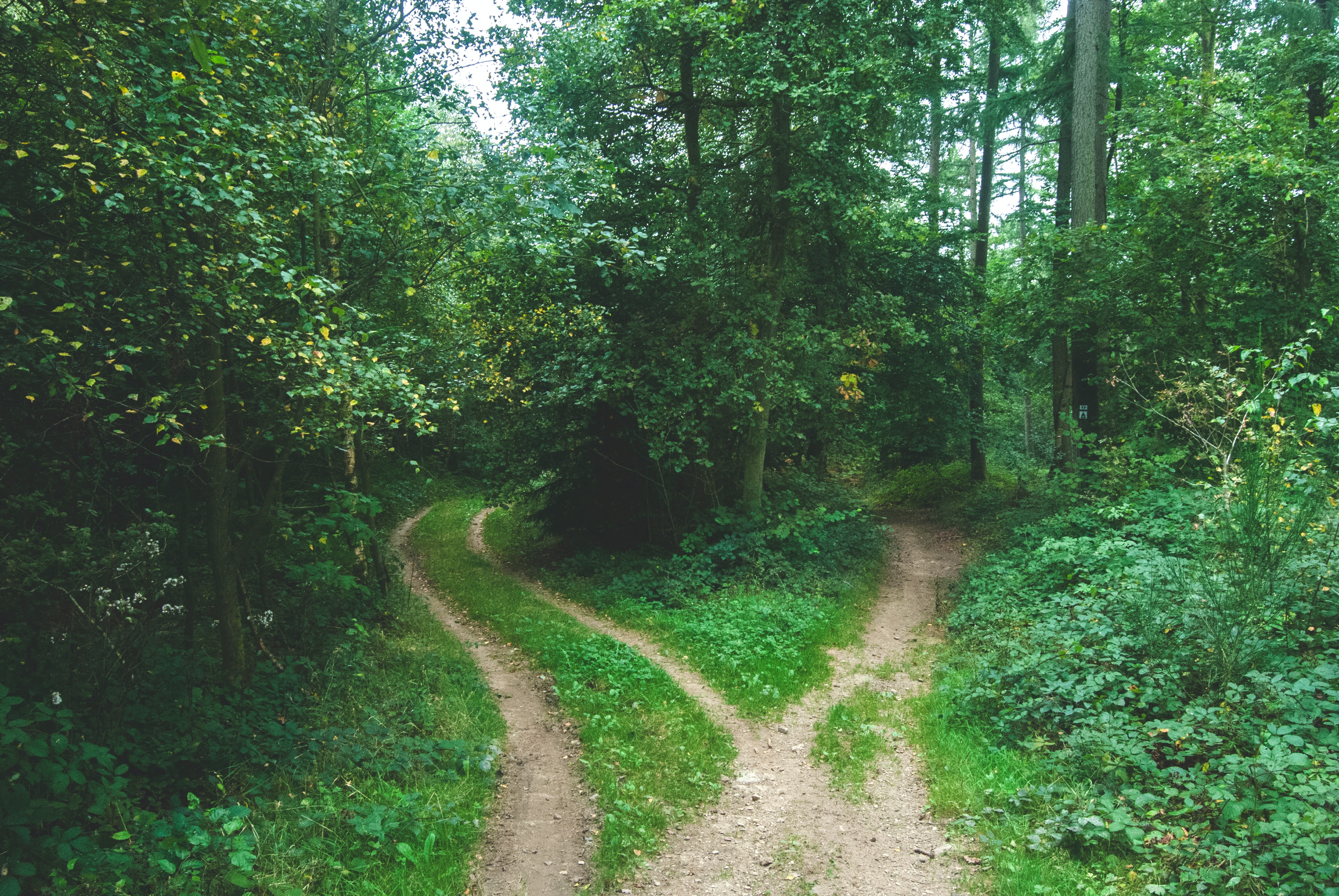 Photo by Jens Lelie from Unsplash.com
Why Scenario Planning is Crucial Right Now
Innovation teams are invaluable during the current crisis. They can help their organizations think through, and plan for, the impact of changes in…
Existing Business Desirability
Customers and their “jobs-to-be-done”
Expectations for solutions and experiences
Ability and willingness to access and to pay
Existing Business Viability
Tangible returns (e.g. sources / amounts of revenue and cost)
Intangible returns (e.g. brand, IP, capabilities, culture, talent)
Existing Business Feasibility
Supply chain availability / velocity (e.g. suppliers, channels)
Internal resource / process availability (e.g. people / money / marketing / legal)
Internal organizational dynamics (e.g. virtual, in-person)
Changing Individual / Societal Behaviors and Preferences
Ex. Health vs. wealth, social distancing, travel, work / life merging
How to Use This Deck
This deck presents a series of variables the outcomes of which will lead to different scenarios — positive and negative — for organizations. Not all variables may be relevant to every organization, and you will likely identify others to include in your discussions.
Pick
Phrase
Prioritize
Propose
...the variables most relevant to you and your organization.
...the dimensions as appropriate for your specific  circumstances.
...the most likely outcomes on each spectrum through voting.
...the optimal response, given the likely range of outcomes.
Regularly refresh selected variables and most likely outcomes, leveraging new data
Sets of Variables
Desirability
Customer / Job-to-be-done / Solution
Slide 5
Viability
Tangible & Intangible Returns / Sustainability
Slide 6
Feasibility
Supply Chain / Internal Resources & Processes
Slide 7
Other Trends
Individual / Societal Personal / Professional
Slide 8
Desirability
Market Size: TAM vs. SAM vs. SOM?
Are new customer segments suddenly in play? Existing customer segments suddenly out of play?
Contraction
Expansion
Customers: Buyers, users, influencers?
Is the identity of your buyer changing? Are new users emerging? New influences weighing in on both?
Stable
Unstable
Jobs-to-be-done: Importance? Satisfaction?
Are your target jobs changing in absolute importance? In relative importance across functional, emotional, and social jobs? In level of satisfaction? Are there newly important jobs emerging that you should target?
Decreasing
Increasing
Solutions: Pricing? Payment? Access?
Is your pricing power changing? Ability of your customers to pay or to access your solution? Are switching costs increasing or decreasing?
Decreasing
Increasing
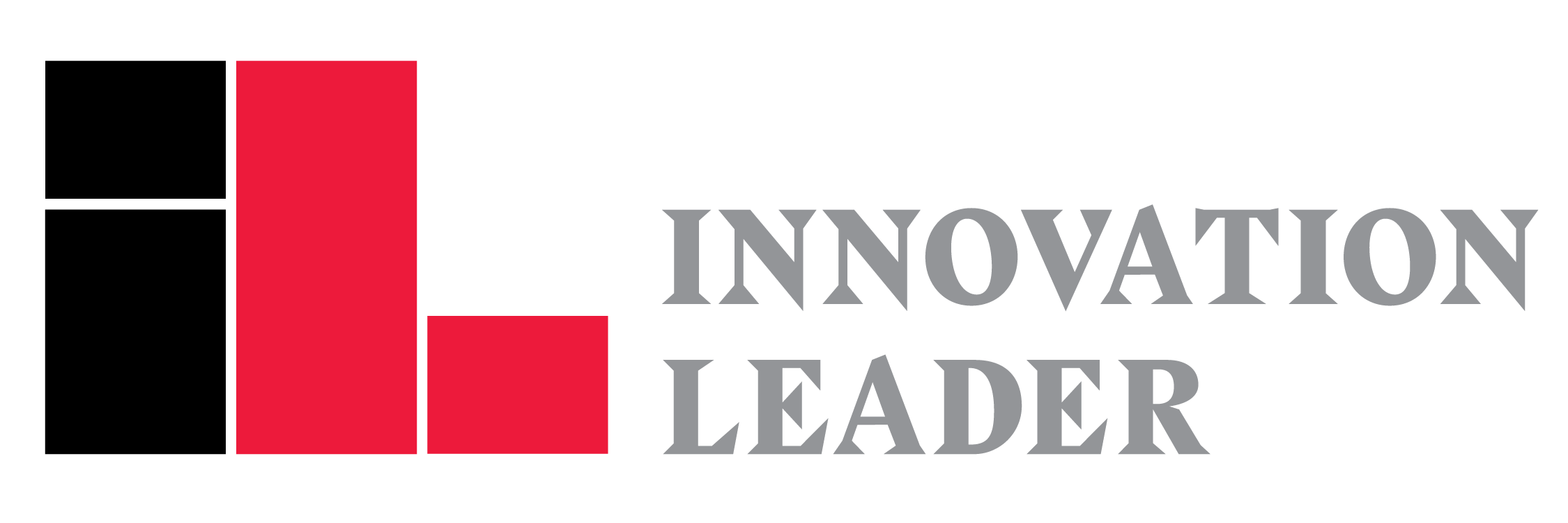 Viability
Revenue model: Sources? Frequency? 
Could / must you consider new sources of revenue? Subscription models? Monetize performance or data?
Threats
Opportunities
Cost model: Sources? Scale?
Could things like supply chain challenges and customer journey changes increase your cost structure?
Stable
Unstable
Intangible returns: Value?
How might other sources of value change in importance to customers? To shareholders? Brand identity and reputation? Depth of customer relationships? Intellectual property?
Decreasing
Increasing
Sustainability: Lifespan? Certainty?
Is your business model robust enough to survive this quarter? This year? How confident are you?
Decreasing
Increasing
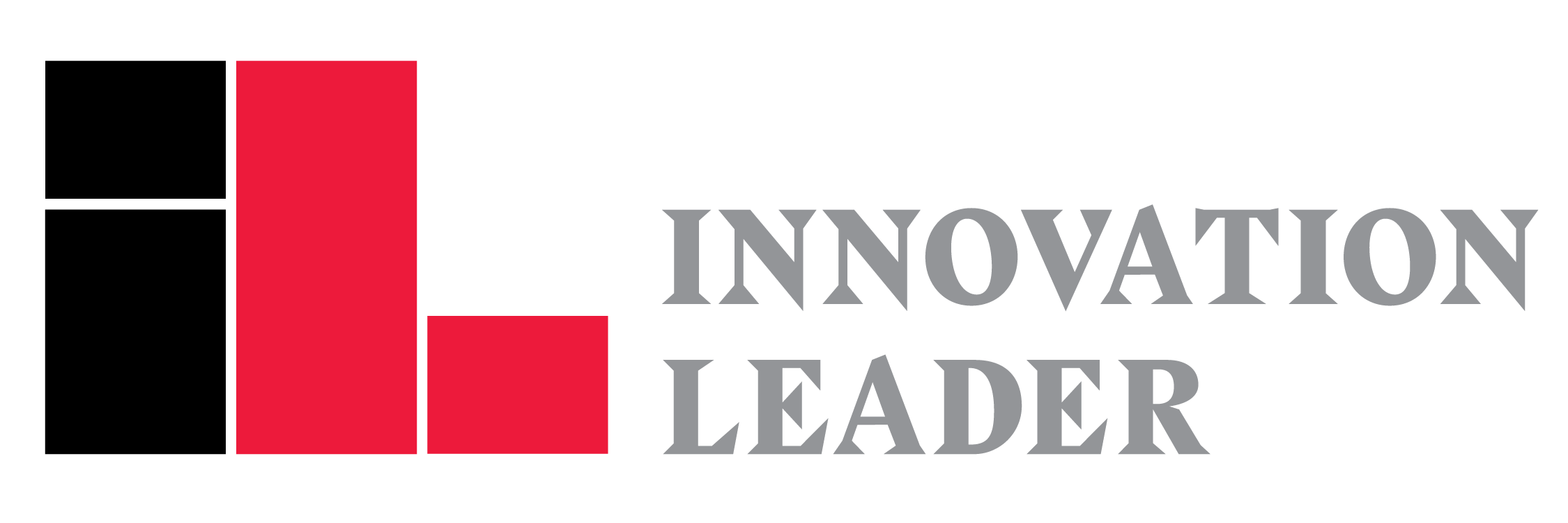 Feasibility
Upstream Supply Chain: Trends? Risks?
What are your major sources of risk? Availability of goods and talent? Could new partnerships emerge?
Threats
Opportunities
Downstream Supply Chain: Trends? Risks?
What is the near-term future for your channel partners? Risk to you? New go-to-market possibilities?
Threats
Opportunities
Internal resources: Priority? Availability?
How will changing strategy / operations impact resource allocation? Which units and groups stand to win? To lose? Where will talent and money flow as a result?
Decreasing
Increasing
Internal processes: Priority? Availability?
How will changing strategy / operations impact internal activities? Marketing? Communications? Support? Compliance? Which ones will become essential? Nice-to-haves? No longer needed?
Decreasing
Increasing
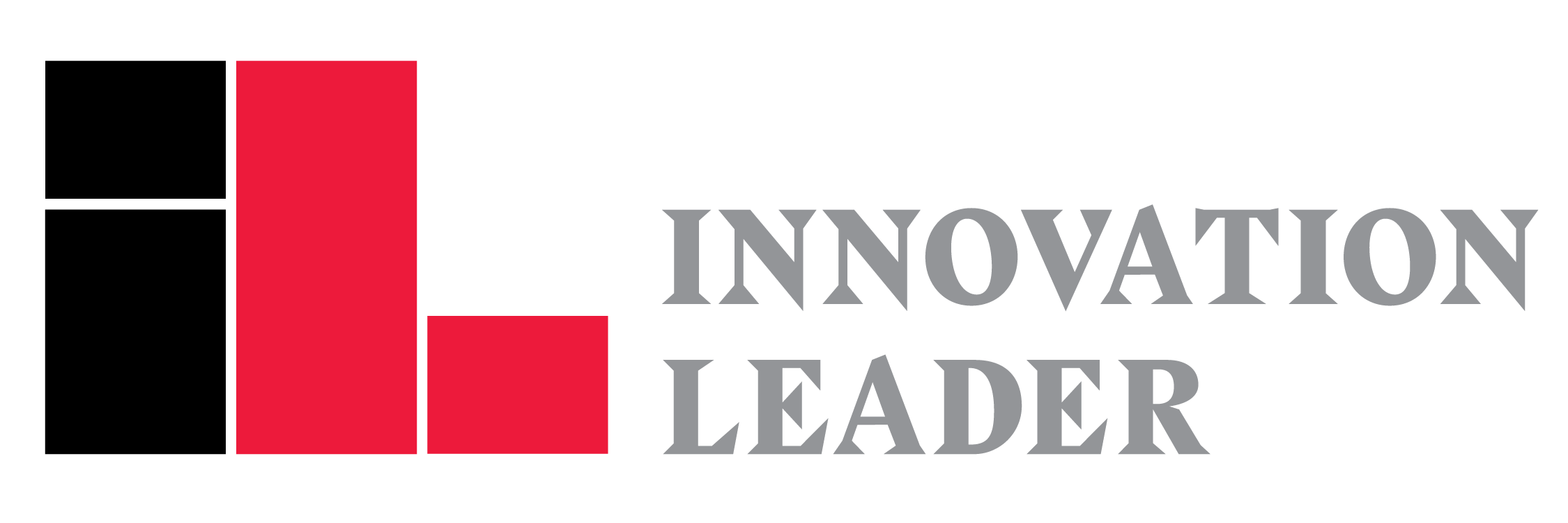 Other Trends
Do-it-yourself: Rise in self-sufficiency? In consumer crafting?
Digital comfort: Growing daily use of technology? Influence on preferences?
Flexible work: ”At home” as a short-term necessity? Long-term expectation?
Safety vs. privacy: Increased willingness to “share in order to be safe”?
Retail disruption / everything delivered: Acceleration of inevitability?
Health vs. wealth: Relative levels of importance? Short-term? Long-term?
Content consumption: Value of printed / analog content? Victory for streaming services?
Social distancing: Short-term necessity? Long-term habit?
Anxiety: Facts fueling rationality? Uncertainty fueling doubt?
Needs vs. wants: Categories redefined? ”Luxury” redefined?
Travel: Return as business necessity? As personal desire? 
Relationships: Re-emergence of the nuclear family?
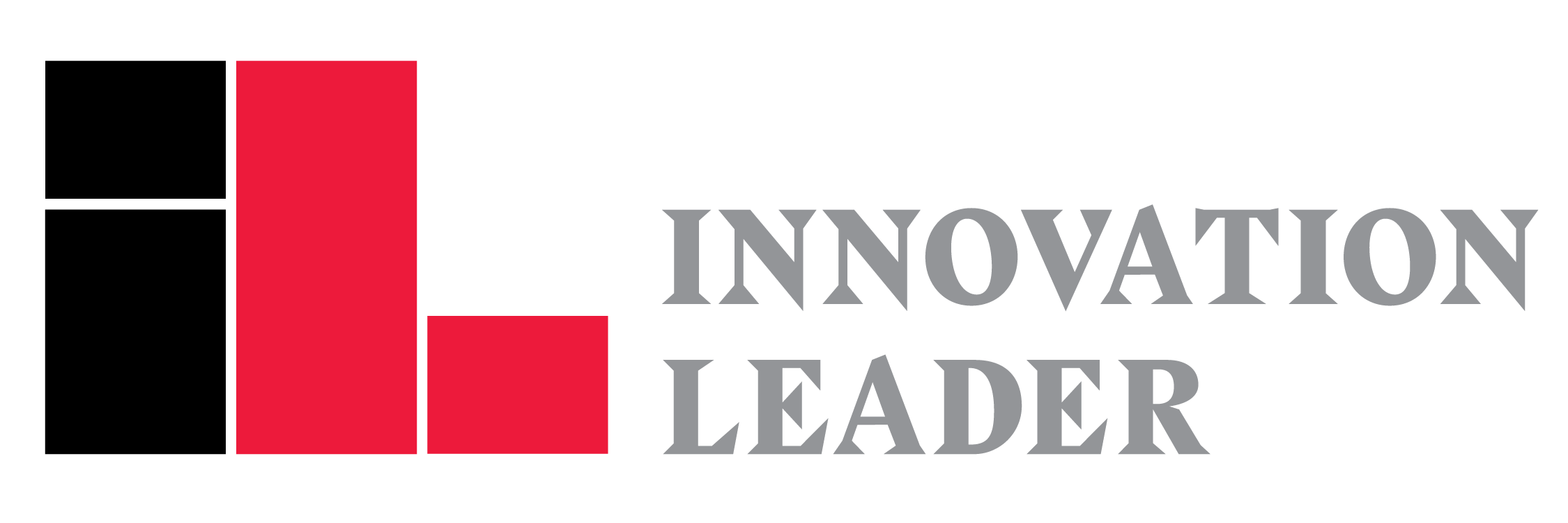 Sample Output
Scenario Plan Outline
1
2
1
Descriptive Scenario Name
Individual outcomes? Overall outcome?
Signs of increasing / decreasing likelihood?
Implications of outcomes?
Preparations we should make now?
Actions we should take proactively?
Actions we should take responsively?
Variable
Variable
Variable
X
X
Y
Y
Y
Y
Y
Y
Y
Y
Y
Variable
Variable
X
X
Y
Variable
Variable
Variable
X
X
Y
Variable
Variable
X
X
Y
2
Descriptive Scenario Name
…
Variable
Variable
X
X
Y
Variable
X
Y
X
Variable
X
X
Y
3
Descriptive Scenario Name
…
Variable
X
Variable
X
Y
3
4
4
Descriptive Scenario Name
…
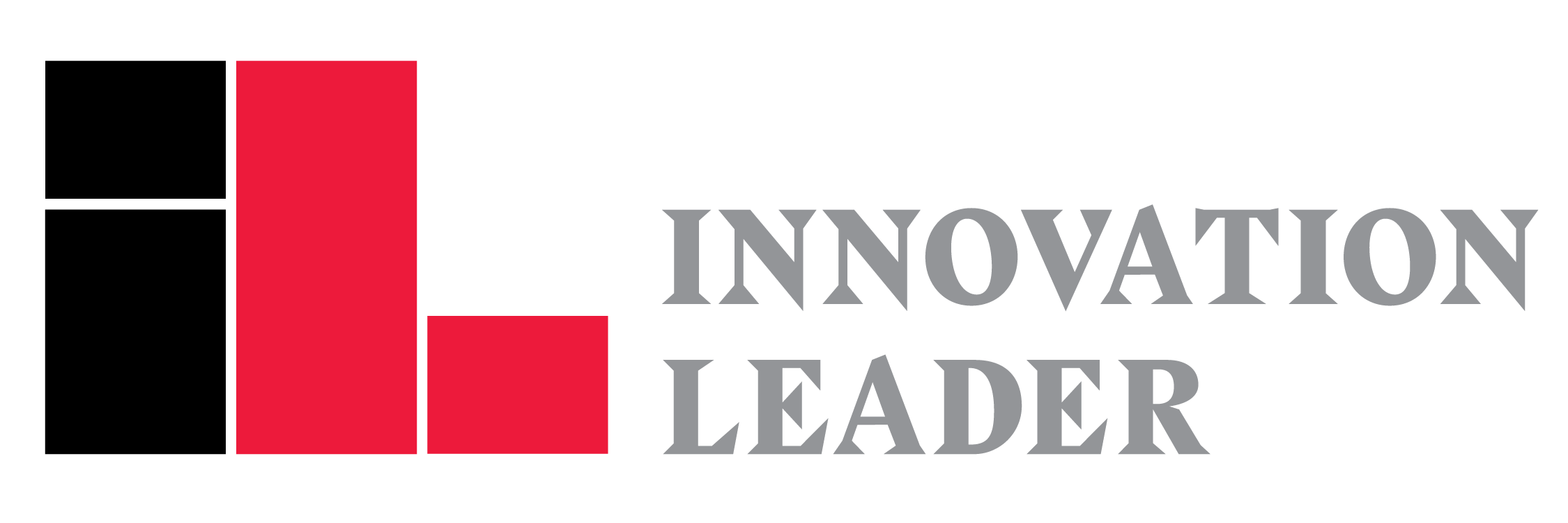